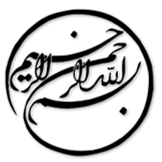 همگن سازی میکرومکانیکی میله های فولادی در بتن مقاوم سازی شده برای آنالیز تخریبی
دانشجو:
استاد:
سال تحصیلی:
نام درس:
فصل اول: مقدمه

بتن مقاوم شده  به صورت یک مادۀ کامپوزیتی دو فازی است که با ویژگی‌های مکانیکی، عملکردی و چیدمان هندسی بسیار مختلف مورد بررسی قرار می‌گیرد که این دو ماده عبارتند از: 
الف) ماتریس نیمه تُرد بتن 	ب) مادۀ فولادی مسلح کنندۀ شکل پذیر. 
در نتیجۀ یک آنالیز عنصری محدود، هر دو فاز مادی فوق می‌توانند به صورت پیوسته مورد الگوبرداری قرار گیرند و به لحاظ هندسی، به صورت انفرادی و مجزا در هم تنیده شوند. در حالی که این روش، برای آنالیزهای غیر خطی می‌تواند نتایج مهمی بر روی فشار، تنش و تخریب هر یک از مؤلفه‌های مجزای بتن آرمه به همراه داشته باشد، در عین حال می‌تواند از لحاظ ایجاد هندسۀ خاص الگو، از جمله در محاسبات رایانه‌ای برای اجرای پردازش‌ها و محاسبۀ نتایج، مورد نیاز و در عین حال طاقت‌فرسا باشد؛ به ویژه در زمانی که استفاده از اجزای محدود و بسیار ریز برای آنالیزهای دقیق و پایدار ضرورت داشته باشد. کاهش هزینه‌های محاسباتی می‌تواند از طریق اجرای روش تنش سطحی محقق گردد.
1/15
فصل اول
مقدمه
1
روش‌های همسان سازی میکرومکانیکی، که برای مواد کامپوزیتی شامل مواد جای‌گذاری شده در ماتریس هستند، می‌توانند برای آنالیزهای غیرخطی مربوط به ساختارهای بتنی مسلح شده مورد استفاده قرار گیرند؛ که به عنوان یک گزینه‌ برای یک میکرومدل عنصری محدود خالص محسوب می‌شوند. این روش‌ها برای برهمکنش کامل فازهای موجود در کامپوزیت به کار می‌روند و می‌توانند به صورت بسته بیان شوند. در حالی که روش‌های الگوبرداری برهمکنش بین سیمان سخت شده، سنگدانه‌ها، حفره‌ها و تَرک‌های موجود در بتن، برای آنالیز میکروساختار بتن ساده جنبۀ کاربردی دارد، ولی همگن‌سازی خود بتن مسلح نمی‌تواند به همان اندازه در کانون توجه و اهمیت قرار داشته باشد.
2/15
فصل اول
مقدمه
1
مقالۀ پژوهشی حاضر، جنبه‌های همگن سازی میله‌های مقاوم کنندۀ قرار گرفته در داخل بتن را در نظر می‌گیرد و در مورد عملیاتی بودن این روش در بتن‌های مسلح توضیحاتی ارائه می‌دهد. سپس قوانین مربوط به روش‌های تقریبی مورد استفاده برای بتن و میله‌های داخل آن ارائه خواهد شد و به همراه آن، روشی که این قوانین در کل فرآیند الگوبرداری کلی مورد استفاده قرار می‌گیرد را تشریح می‌کند. در مرحلۀ بعد به  تشریح این روش به همراه آنالیز عنصری محدود، و ارائۀ روش الگوبرداری مناسب برای مناطق تقویت شده می‌پردازیم. اثبات این الگو بر اساس داده‌های تجربی، مشتمل بر میله‌های بتن مسلح در حالت خمش و تنش خالص ارائه خواهد شد که با توجه به توضیحات صورت گرفته برای این روش، توضیحات کلی مورد نیاز ارائه می‌شود. در پایان، دستاوردهای این کار پژوهشی مورد بررسی قرار خواهند گرفت.
3/15
فصل اول
مقدمه
1
لطفا توجه داشته باشيد
که اين فايل تنها بخشی از محصول بوده و صرفا جهت معرفی محصول ميباشد
برای خريداری و دانلود فايل کامل مقاله به زبان فارسی
با فرمت پاورپوينت (با قابليت ويرايش(
اينجا کليک نماييد.
فروشگاه اينترنتی ايران عرضه www.iranarze.ir
5
4
3
2
1